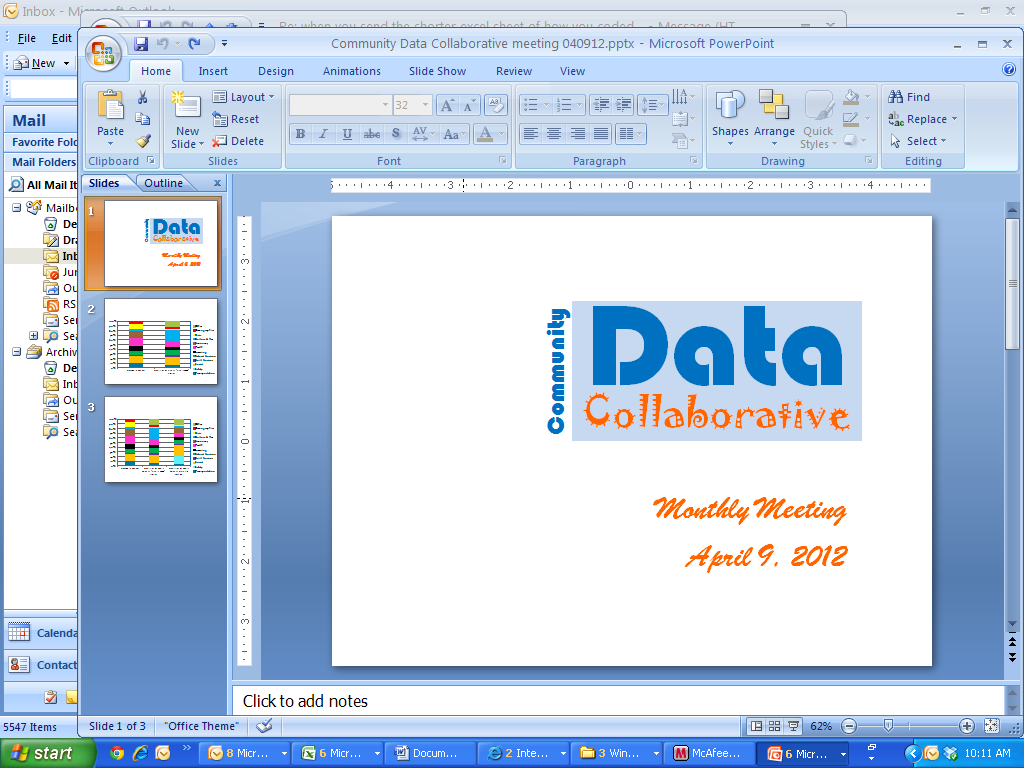 Monthly Meeting
April 24, 2012
Agenda
I. Welcome/Introductions
II. Review/Approval of Meeting Notes
III. What is a Collaborative? – Tim Dutton
IV. Datasets & Data Stewards
V. Platform and Technologies
VI. Announcements
Datasets & Data Stewards
Discussion: What does it mean to be a Collaborative? Who’s in?
Datasets & Data Stewards
Discussion: Data Collaborative Purpose and Agreement of Understanding
Datasets & Data Stewards
Datasets:
Discussion  of Arrest Data
SCOPE working to contribute “Life is Good” videos to platform next month
Platform & Technologies
Open Green Map Launch: need assistance from Data Collaborative
Update on Community Platform
Urban Institute continuing to work on requested changes
Dashboard Module in Development
Drawing neighborhood polygons
Neighborhood Dashboard
Neighborhood Dashboard
Platform User Roles: OGM
Final Announcements
Thank you, Health Department
Next meeting: May 22, 10am
 location?
Other announcements?
Developing a Community Data Collaborative
Online Gathering of Perspectives
Data Stewards Group Meetings
In-person Convenings
(Other)
1:1 with Data Stewards
Quality of Life Indicators
Datasets 
& 
Stewards
Data 2.0 Sessions
Reflection for 
Decision-Making
Platform 
& 
Technologies
Online Community Platform
Residents
Institutions / Sectors
Synching with other local resources /  technologies
[Speaker Notes: In the interest of maintaining continuity, we’ve built the agenda around this framework so that we have to ability to touch all quadrants in our conversations.]